Report 
on Implementation of Commitments undertaken by the Supreme Court of Georgia in  Open Government Partnership Action Plan for 2014-2015
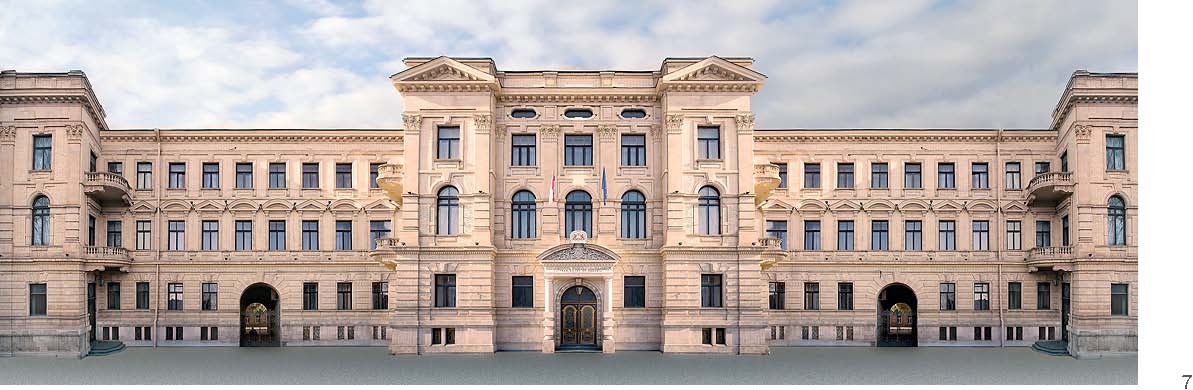 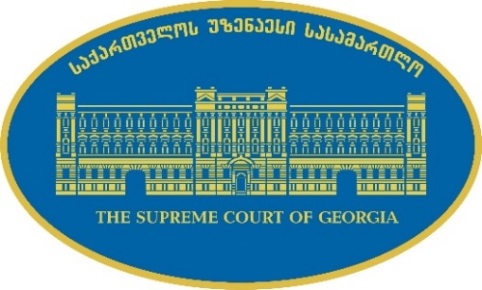 The Main Purpose and the Content of the Obligation
The Supreme Court, under the Open Government Action Plan for 2014-2015, had undertaken an obligation to publish quarterly data on a telephone secret wiretapping
The main goal of the above mentioned obligation was to publish court statistical data on secret wiretapping for proactive transparency
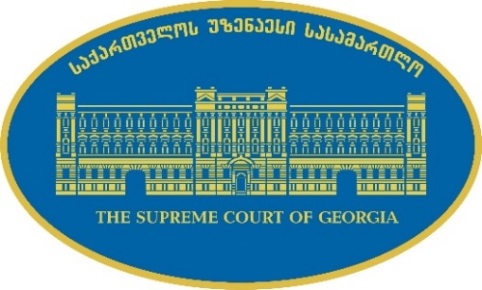 The Main Challenge of the Obligation
The main challenge of this commitment was the fact, that in the judicial system was not a statistical data record of secret telephone wiretapping
In order to fulfill the obligation, the Supreme Court has developed and in the District/City Courts have been introduced the new quarterly statistical reporting form
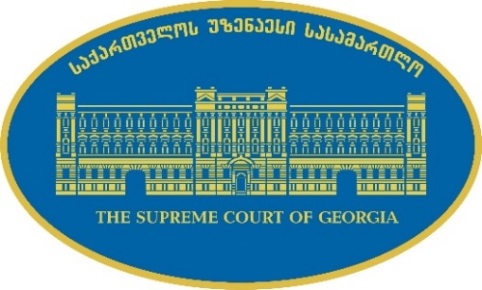 Achieved Results
As a result of the conducted work, the Supreme Court has timely and fully met the obligation under the OGP Action Plan, thus the information about secret wiretapping became public, which is published on a quarterly basis from October 2014, on the Supreme Court site
Currently, on the website is published data of 2015. During their publication, recommendations of Secretariat Forum, members and the independent experts have been taken into consideration and the data were displayed in the news block, with the accompaniment of the OGP Logo.
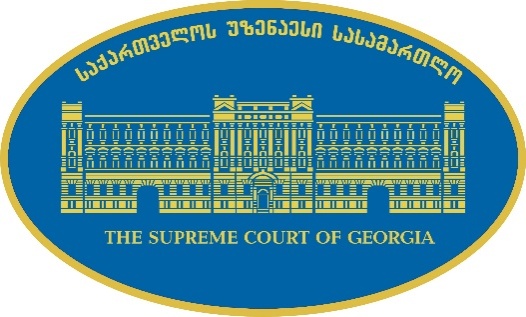 Thanks for Attention !
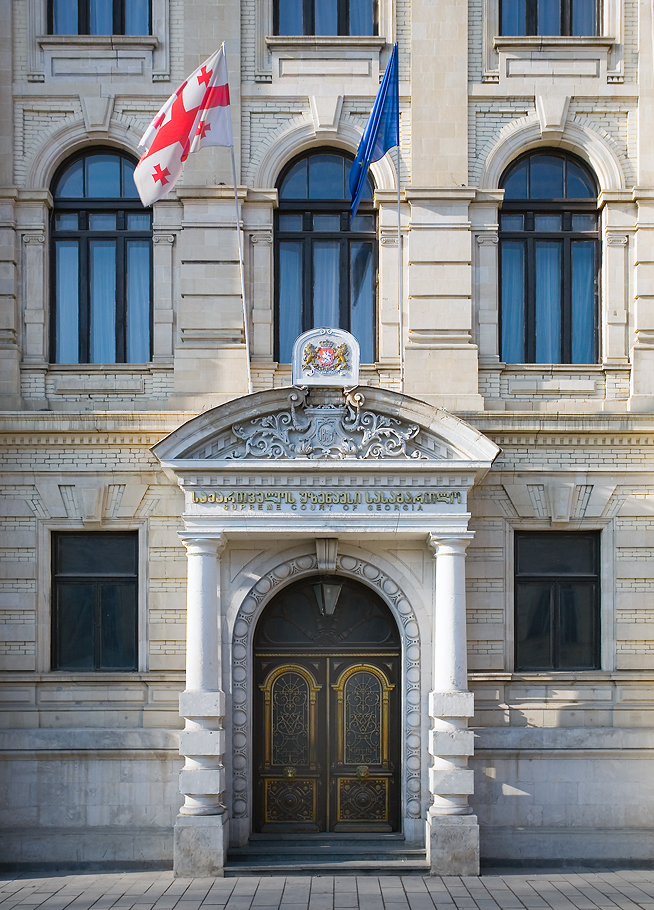 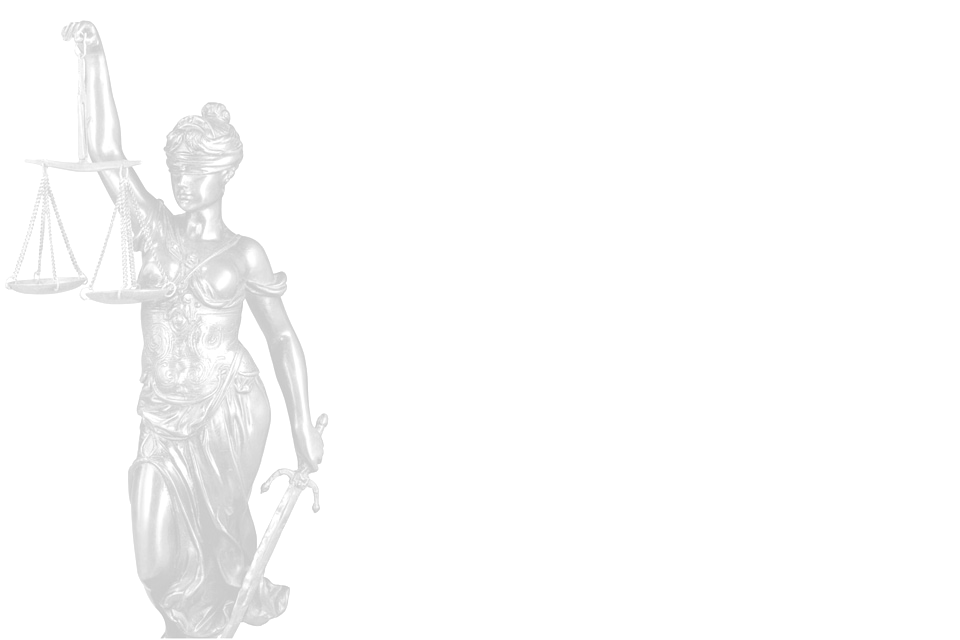 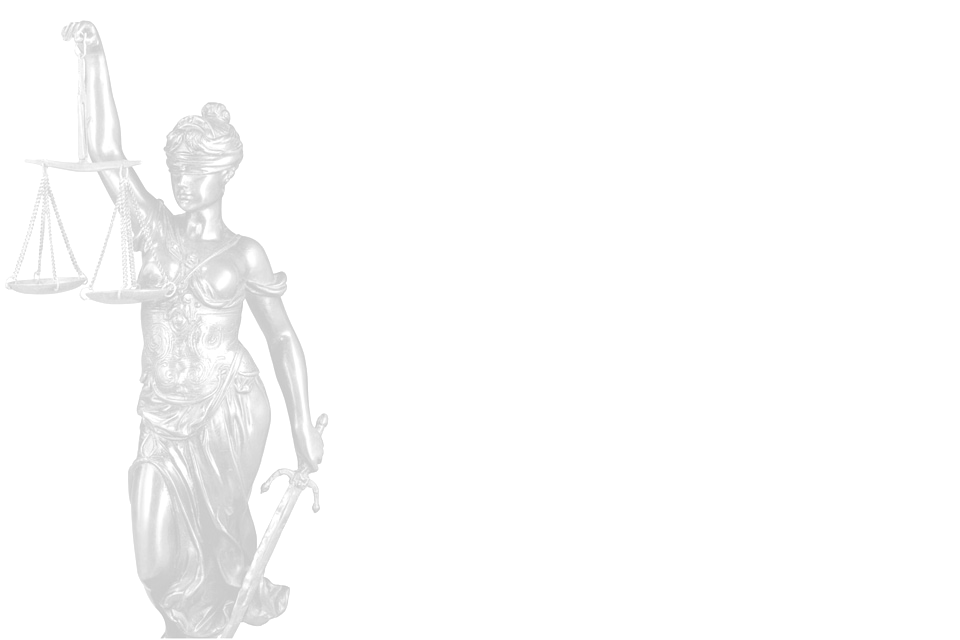 Draft of Constitutional Amendment 2013